BREASTFEEDING
BY: RUBANA  BAABBAD, MD
CONSULTANT NEONATOLOGIST
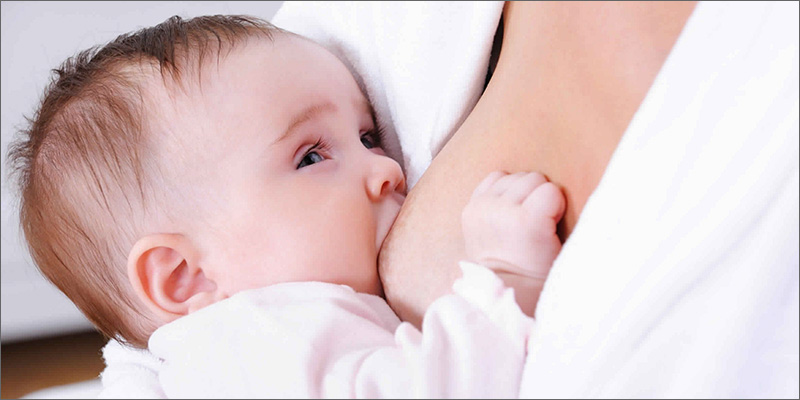 contents
Introduction
Breastfeeding definitions
Breast milk contents
Advantages of breastfeeding
Preparation of the prospective mother
Establishing and maintaining the milk supply
Technique of breastfeeding
Expression of breast milk
Contraindications
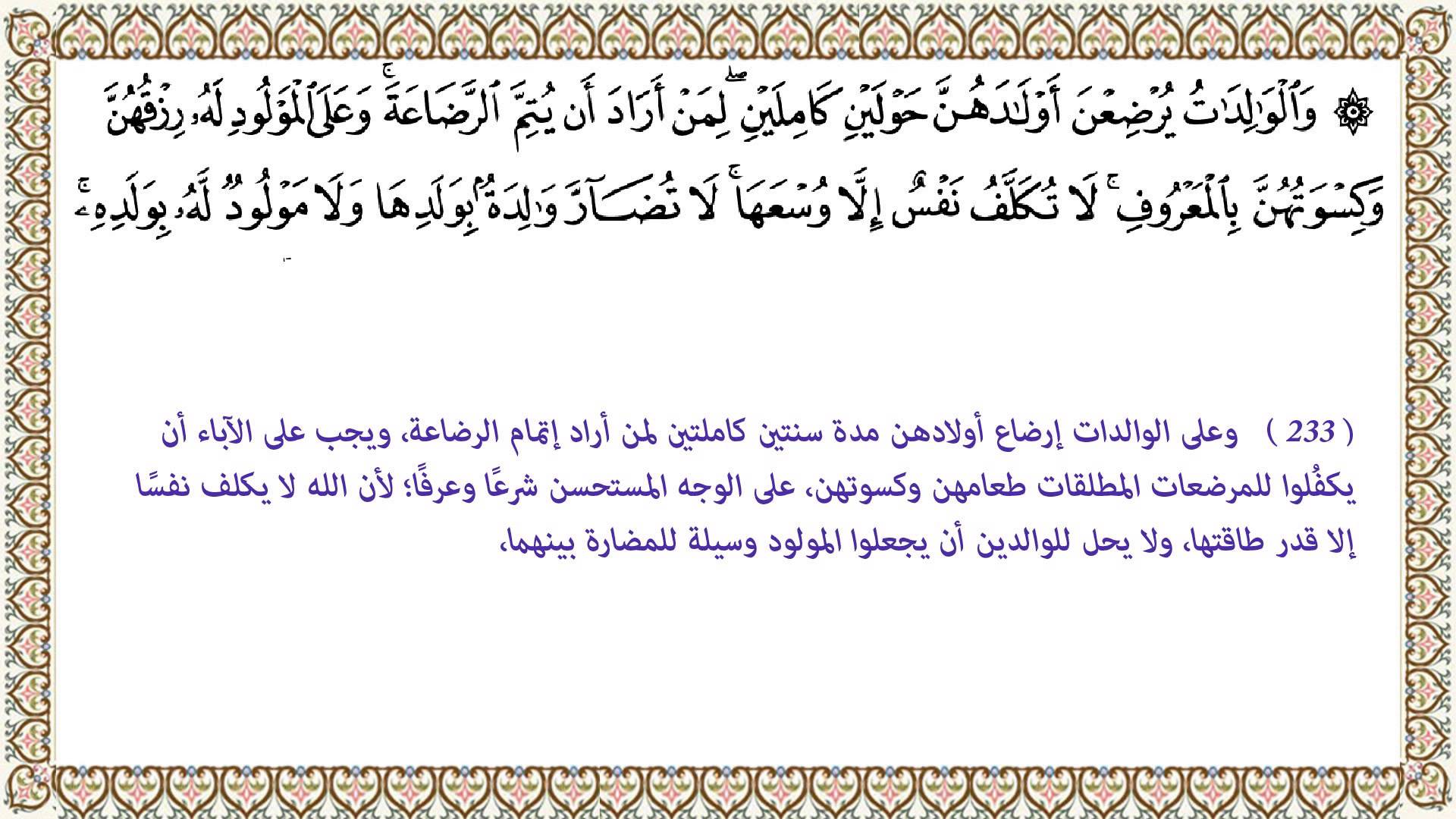 Introduction
Breastfeeding is the normal feeding for infants during the first months of life which can ‘t be replicated .
It contains over 200 known component.
Breast milk bring both nutritive& non nutritive signals to the neonate .
HUMAN MILK UNIQUE COMPOSITION
Exclusive human milk feeding for the first 6 mon. of life, with continued breastfeeding for 2 years of life is the normative standard for infant feeding because of Its unique nutritive composition and non nutritive bioactive factors that promote survival and healthy development.
Bioactive factor including:cells,anti-infectious and anti-inflammatory agents, growth factors, and prebiotics.
Human milk composition is dynamic, and varies within a feeding, diurnally, over lactation, and between mothers and populations.
Influences on compositional differences include maternal and environmental factors and the expression and management of milk (e.g. Storage and pasteurization)
Nutritional component of human milk
Macronutrients :varies within mothers and across lactation but is remarkably conserved across populations despite variations in maternal nutritional status.
differs between preterm and term milk, with preterm milk tending to be higher in protein and fat .
Micronutrients
many micronutrients vary in human milk depending on maternal diet and body stores .
including vitamins A, B1, B2, B6, B12, D, and iodine.
. Regardless of maternal diet, Vitamin K is extremely low in human milk and thus, the American Academy of Pediatrics recommends an injection of this vitamin to avoid hemorrhagic disease of the newborn
. Vitamin D also occurs in low quantity in human milk, particularly with low maternal exposure to sunshine.
Breast milk contents
It contain fat ,carbohydrate, proteins
menirals,vitamins,hormons, enzymes living cells (macrophages and stem cells)
 complements,
 lysozymes , immunoglobulins
, cytokines
, growth factors
,lactoferrin,
mucins
Breast milk under light microscopy
Comparison of microscopic picture
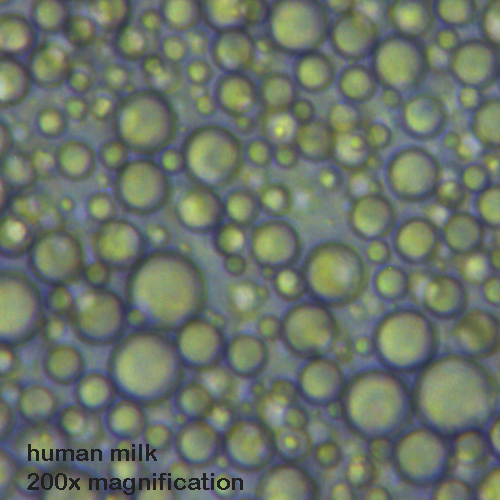 Colostrum vs. breast milk
Colostrum
Colostrum, the yellowish, sticky breast milk produced at the end of pregnancy, is recommended by WHO as the perfect food for the newborn, and feeding should be initiated within the first hour after birth.
Colostrum
ColostrumThe often yellow and sometimes clear fluid that is released by a new mother’s breasts before her breast milk comes in. 

This fluid has often been referred to as “liquid gold” and it resembles blood more than it does milk as it contains protective white blood cells capable of attacking harmful bacteria. and it also acts to “seal” the inside of the baby’s intestines thus preventing the invasion of bacteria. Colostrum is an ideal first food for baby as it is high in protein and low in sugar and fat, thus making it easy to digest.
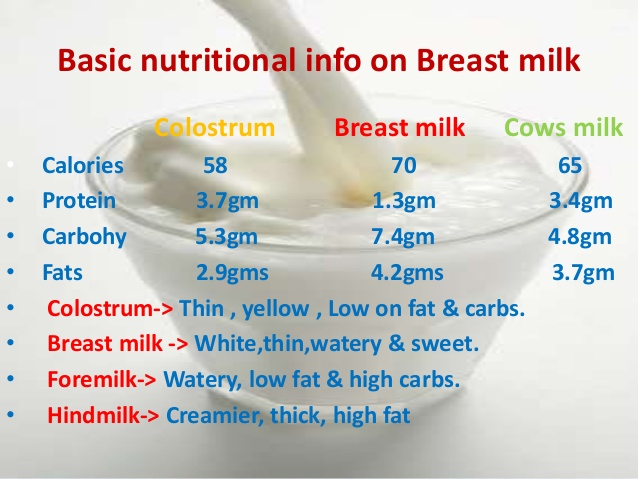 Colostrum in comparison to transitional and mature milk
Lower in
Higher in
Low volume
lactose
Potassium
calcium
Rich in immunological components(s. IgA, lactoferrin,leukocytes, developmental factors such as epidermal growth factors.
Na
Cl
Mg
BIOACTIVE COMPONENTS AND THEIR SOURCES
defined as elements that “affect biological processes or substrates and hence have an impact on body function or condition and ultimately health”.
 Bioactive components in human milk come from a variety of sources;
produced and secreted by the mammary epithelium,
produced by cells carried within the milk,
drawn from maternal serum and carried across the mammary epithelium by receptor-mediated transport.
Sources of mother milk immune factors
BIOACTIVE FACTORS
Recognition of potent, bioactive human milk factors indicates the importance of preserving their biologic activity, to the extent possible, through the process of milk collection, storage, and pasteurization.
IMMUNOLOGICAL FACTORS
Transfer of living protection and programming: Cells of human milk

Human milk contains a variety of cells, including macrophages, T cells, stem cells, and lymphocytes. 

Communication between cells: Cytokines and chemokines

Cytokines are multi-functional peptides that act in autocrine/paracrine fashion.

Chemokines are a special class of chemotactic cytokines that induce movement of other cells.
Cont.
Finally, recognition of the unique mechanisms by which human milk protects and enhances development provides models for new preventive and therapeutic approaches in medicine.

Many of these factors act synergistically, such that consumption of human milk is superior to supplementation with individual factors or their combinations.
Breastfeeding Definitions
Exclusive breastfeeding: (Breast milk (including milk expressed or from a wet nurse)


Predominant breast milk: Breast milk (including milk expressed or from a wet nurse) as the predominant source of nourishment

Complementary feeding: Breast milk (including milk expressed or from a wet nurse) and solid or semi-solid foods
      May include anything else: any food or liquid including non-human              	milk and formula
Cont.
Breastfeeding: Breast milk (including milk expressed or from a wet nurse) and solid or semi-solid foods ,may include anything else: any food or liquid including non-human milk and formula

Bottle-feeding: Any liquid (including breast milk) or semi-solid food from a bottle with nipple/teat may include anything else: any food or liquid including non-human milk and formula
WHO recommendation
Breastfeeding is the normal way of providing young infants with the nutrients they need for healthy growth and development. Virtually all mothers can breastfeed, provided they have accurate information, and the support of their family, the health care system and society at large. 

Exclusive breastfeeding is recommended up to 6 months of age, with continued breastfeeding along with appropriate complementary foods up to two years of age or beyond.
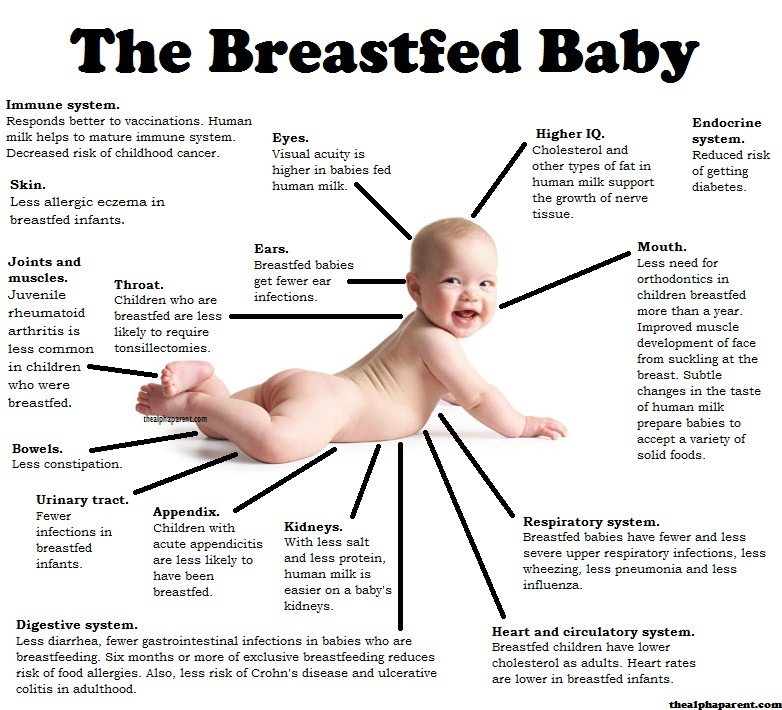 Benefits of breastfeeding for mothers
Helps the uterus to regress to its size before pregnancy.
Losing accumulated fat during pregnancy.
Empowerment
Decrease risk of osteoporosis
Improve blood sugar control for diabetics 
Decrease the incidence of high cholesterol ,diabetes ,breast, cervical,ovarian,uterine cancers, less chance for gallstone formation and rheumatoid arthritis
Bonding ,decrease post partum depression
Advantages of breastfeeding
Preparation of the prospective mother
Most women are physically capable of breastfeeding, provided the receive sufficient encouragement and are protected from discouraging experiences and comments while the secretion of breast milk is becoming established.

Physical Factors:  leading to a good breastfeeding include:  good health, having enough rest, freedom of worry, treatment of any disease, and adequate nutrition. 

Retracted & inverted nipples.
Establishing and maintaining the milk supply
The most satisfactory stimulus to the secretion of human milk is regular and complete emptying of the breast; milk production is reduced when the secreted milk is not drained.


The breastfeeding should begin as soon after delivery as the condition of the mother and the baby permits, preferably within the first hour.
Breastfeeding positions
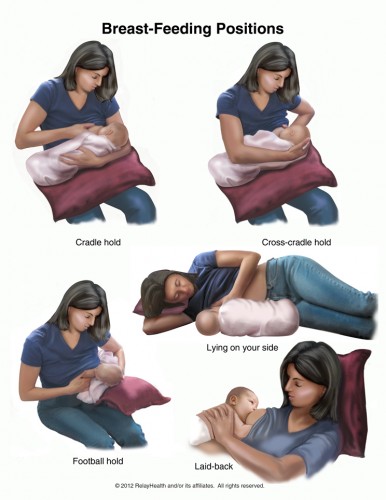 Manual expression of breast milk
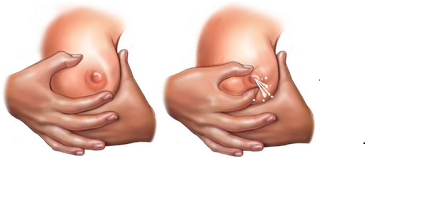 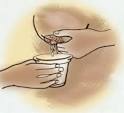 Expression of breast milk
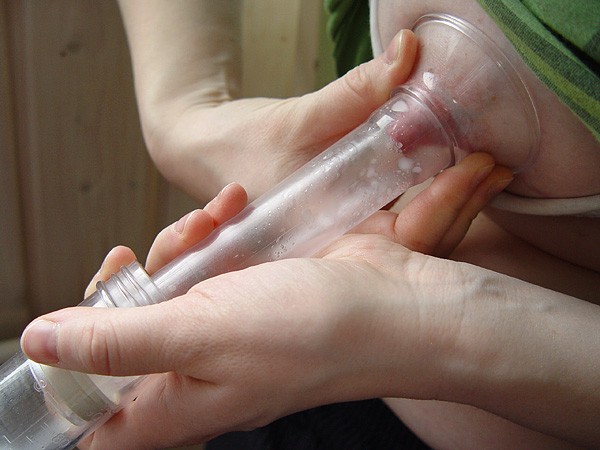 Contraindications
It is important to look at the entities that put the mother or infant at significant risk and are not remedial.

 Infectious Diseases

 Life – threatening illnesses in the mother:

 Medications:
Correct latching
Kangaroo Care for Term Baby
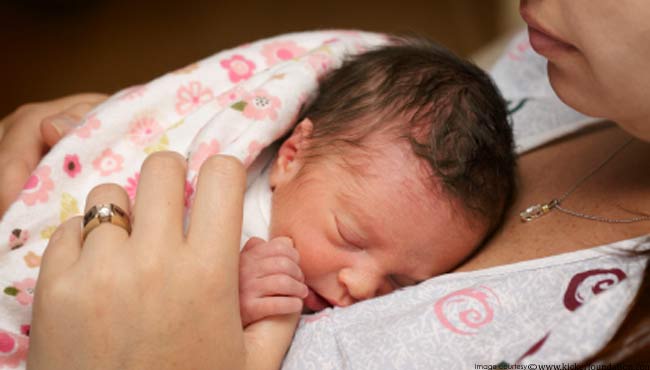 Kangaroo Care for Term Baby
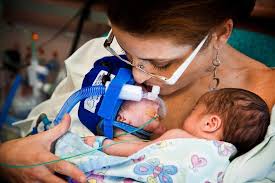 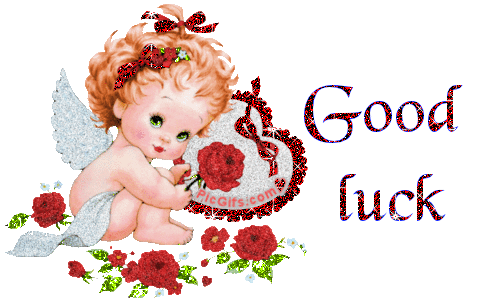